ГБУ «ЦЕНТР ДИАГНОСТИКИ И КОНСУЛЬТИРОВАНИЯ»
        КРАСНОДАРСКОГО КРАЯ
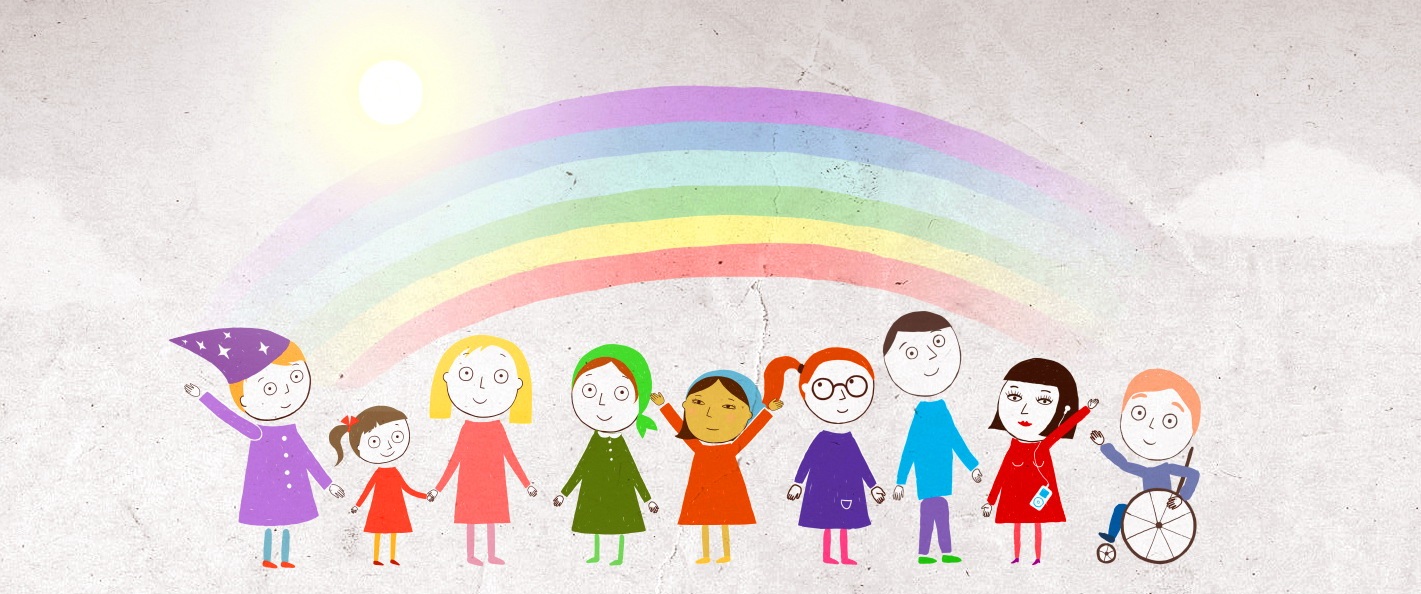 «Взаимодействие психолого-медико-педагогических 
комиссий со службами психолого-педагогического сопровождения образовательных организаций»
Лихопуд Ирина Владимировна,руководитель центральной ПМПК
Федеральный закон от 29 декабря 2012 года № 273-ФЗ 
"Об образовании в Российской Федерации"
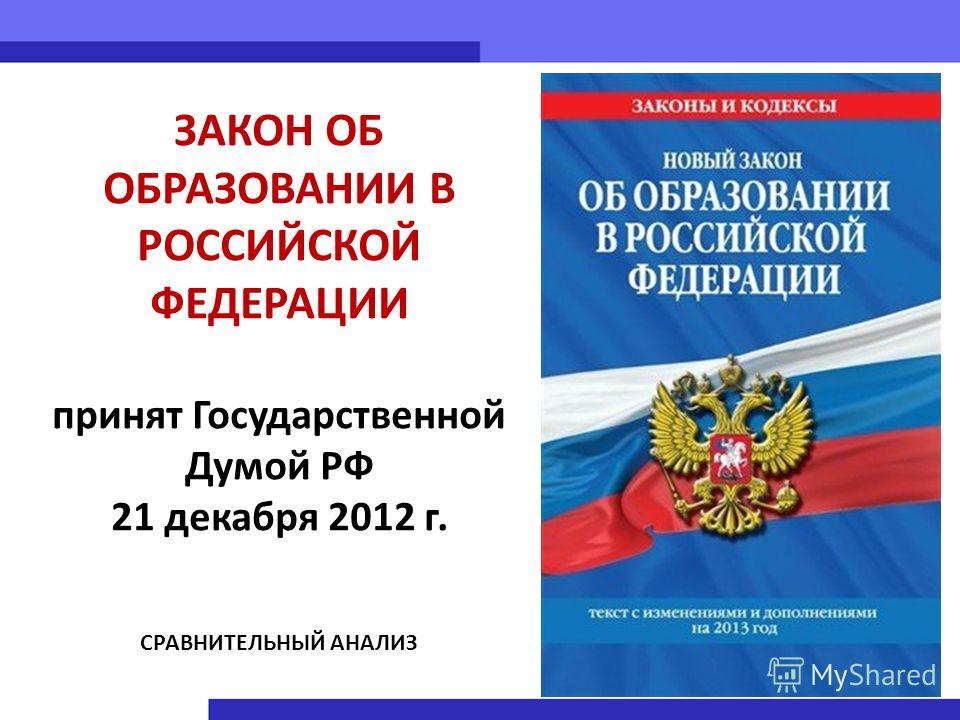 Статья 79
Организация получения образования обучающимися с ограниченными возможностями здоровья
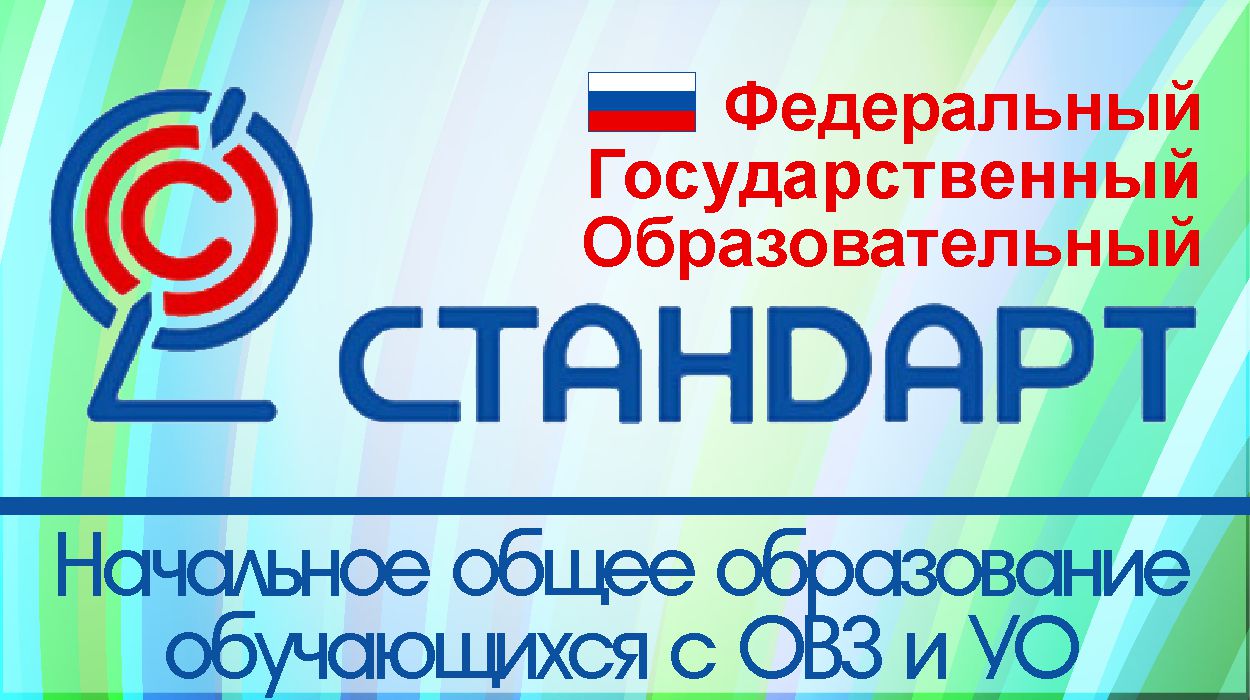 Приказ об утверждении ФГОС НОО обучающихся с ОВЗ № 1598
 от 19.12.2014г. 
Приказ об утверждении ФГОС 
О У/О (ИН)
 № 1599 от 19.12.2014г.
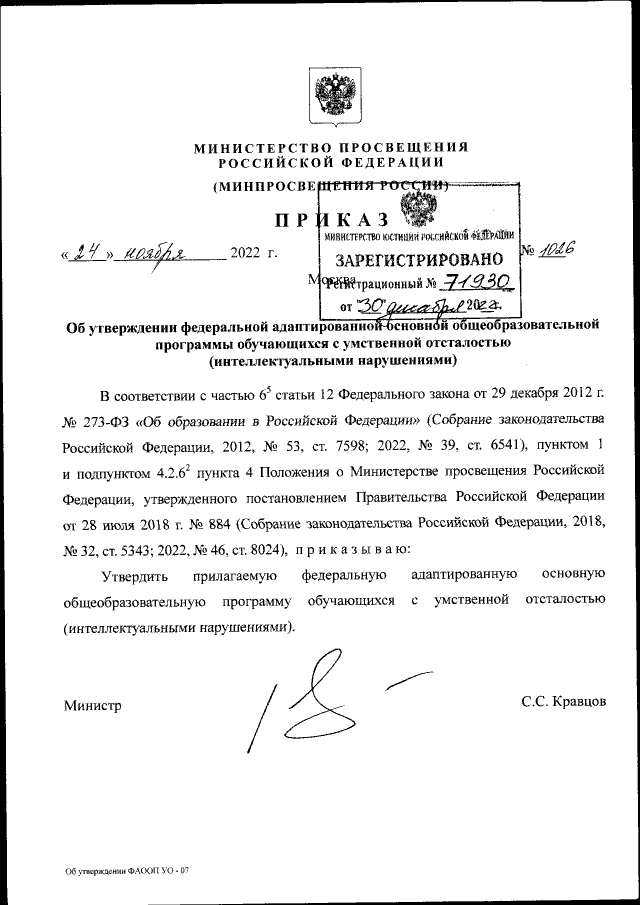 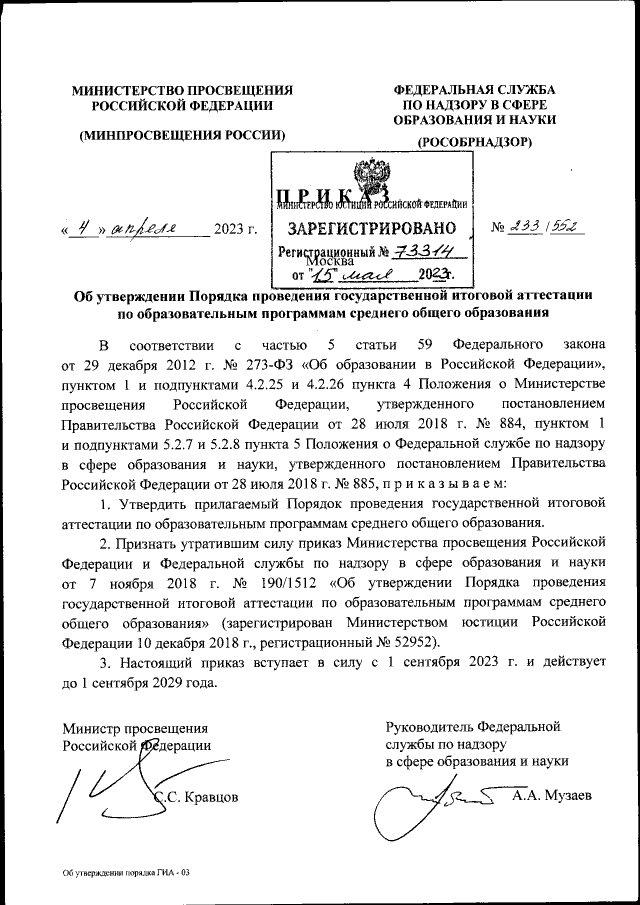 Направления деятельности ПМПК
а) проведение обследования детей в возрасте от 0 до 18 лет в целях своевременного выявления особенностей в физическом и (или) психическом развитии и (или) отклонений в поведении детей;
б) подготовка по результатам обследования рекомендаций по оказанию детям психолого-медико-педагогической помощи и организации их обучения и воспитания, подтверждение, уточнение или изменение ранее данных комиссией рекомендаций;
в) оказание консультативной помощи родителям (законным представителям) детей, работникам образовательных организаций, организаций, осуществляющих социальное обслуживание, медицинских организаций, других организаций по вопросам воспитания, обучения и коррекции нарушений развития детей с ограниченными возможностями здоровья и (или) девиантным (общественно опасным) поведением;
г) оказание федеральным учреждениям медико-социальной экспертизы содействия в разработке индивидуальной программы реабилитации ребенка-инвалида;
д) осуществление учета данных о детях с ограниченными возможностями здоровья и (или) девиантным (общественно опасным) поведением, проживающих на территории деятельности комиссии;
е) участие в организации информационно-просветительской работы с населением в области предупреждения и коррекции недостатков в физическом и (или) психическом развитии и (или) отклонений в поведении детей.
Центральная комиссия, кроме установленных основных направлений деятельности, осуществляет:
а)координацию и организационно-методическое обеспечение деятельности территориальных комиссий;
б)проведение обследования детей по направлению территориальной комиссии, а также в случае обжалования родителями (законными представителями) детей заключения территориальной комиссии.
СПЕЦИАЛЬНЫЕ УСЛОВИЯ ДЛЯ ДЕТЕЙ С ОВЗ
 использование специальных (адаптированных) образовательных программ и методов обучения и воспитания
 использование специальных учебников, учебных пособий и дидактических материалов
 применение специальных технических средств обучения коллективного и индивидуального пользования
 предоставление услуг ассистента (помощника), оказывающего обучающимся необходимую техническую помощь
 проведение индивидуальных групповых и индивидуальных коррекционных занятий;
 обеспечение доступа в здания организаций, осуществляющих образовательную деятельность
 другие условия, без которых невозможно или затруднено освоение образовательных программ обучающимися с ограниченными возможностями здоровья
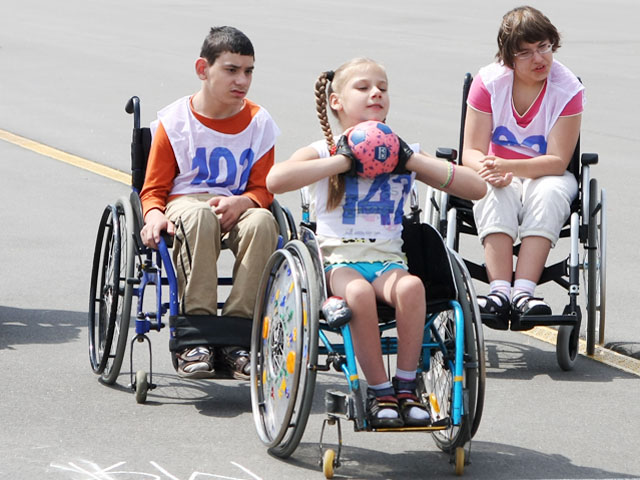 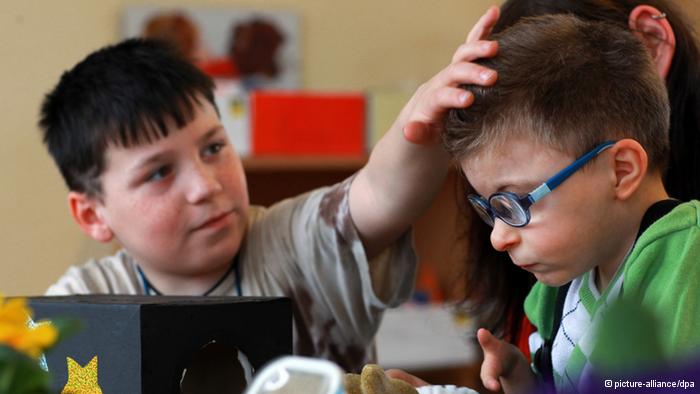 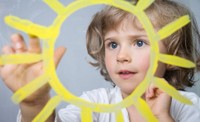 Документы, необходимые для ПМПК
а) заявление о проведении или согласие на проведение обследования ребенка в комиссии;
б) копию паспорта или свидетельства о рождении ребенка (предоставляются с предъявлением оригинала или заверенной в установленном порядке копии);
в) направление образовательной организации, организации, осуществляющей социальное обслуживание, медицинской организации, другой организации (при наличии);
г) заключение (заключения) психолого-медико-педагогического консилиума образовательной организации или специалиста (специалистов), осуществляющего психолого-медико-педагогическое сопровождение обучающихся в образовательной организации (для обучающихся образовательных организаций) (при наличии);
д) заключение (заключения) комиссии о результатах ранее проведенного обследования ребенка (при наличии);
е) подробную выписку из истории развития ребенка с заключениями врачей, наблюдающих ребенка в медицинской организации по месту жительства (регистрации);
ж) характеристику обучающегося, выданную образовательной организацией (для обучающихся образовательных организаций);
з) письменные работы по русскому (родному) языку, математике; результаты самостоятельной продуктивной деятельности ребенка.
При необходимости комиссия запрашивает у соответствующих органов и организаций или у родителей (законных представителей) дополнительную информацию о ребенке.
         Запись на проведение обследования ребенка в комиссии осуществляется при подаче документов родителями (законными представителями) при предъявлении в комиссию документа, удостоверяющих их личность, документы, подтверждающие полномочия по представлению интересов ребенка.
Варианты программ
Направления работы по психолого-педагогическому сопровождению
Диагностика (индивидуальная и групповая - скрининг)
Профилактика
Консультирование (индивидуальное и групповое)
Развивающая работа (индивидуальная и групповая)
Коррекционная работа (индивидуальная и групповая)
Психологическое просвещение и образование: формирование психологической культуры, развитие психолого-педагогической компетентности учащихся, администрации образовательных организаций, педагогов, родителей
Экспертиза (образовательных и учебных
      программ, проектов, пособий, 
      образовательной среды,
      профессиональной деятельности 
      специалистов образовательных 
      организаций)
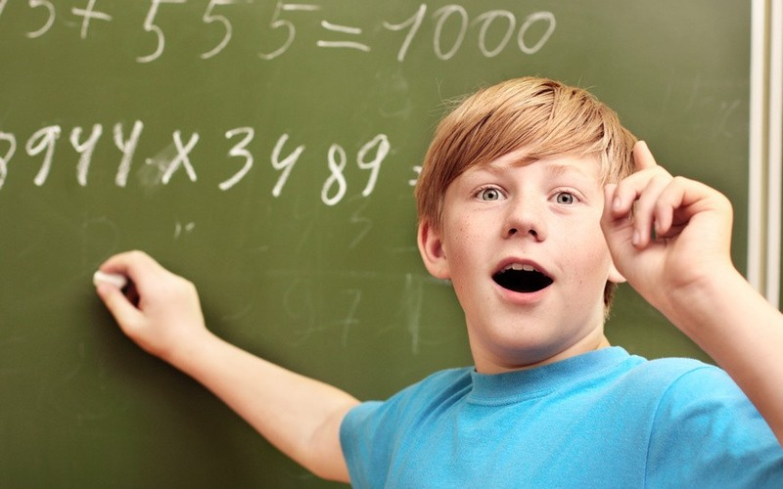 Основные этапы процесса сопровождения
Диагностический этап – осознание сути проблемы, ее носителей и потенциальных возможностей решения
Поисковый этап – сбор необходимой информации о путях и способах решения проблемы
Консультативно-проективный этап – обсуждение со всеми заинтересованными лицами возможных вариантов решения проблемы
Деятельностный этап – достижение желаемого успеха
Рефлексивный этап – период осмысления результатов деятельности службы сопровождения по решению проблемы
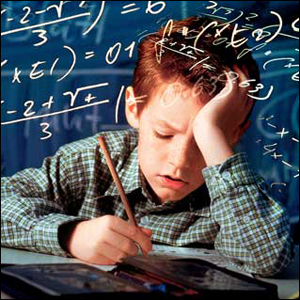 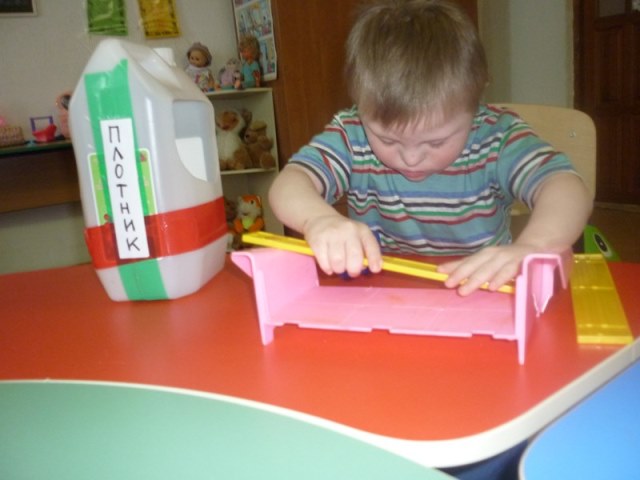 Мониторинг выполнения рекомендаций ПМПК
СПАСИБО ЗА ВНИМАНИЕ
г. Краснодар, ул. Железнодорожная, 2/1                                           тел: 992-66-74, 268-42-94                                                                diagn.pmpk@bk.ru                                                                                    cdik-center.ru